Переход на ТИМ в ГК «АК БАРС Дом»
Илья Житков

Руководитель группы BIM
ООО «АК БАРС Инжиниринг»
IZhitkov@abdev.ru
Требования к применению ТИМ
Федеральный закон №214
ПП РФ №331
ПП РФ №2357
2
Проблемы 2D
Трудоемкость
Предпосылки для перехода на ТИМ
Объемы
Коллизии
Координация
Устаревший метод
3
ТИМ в АБД сейчас
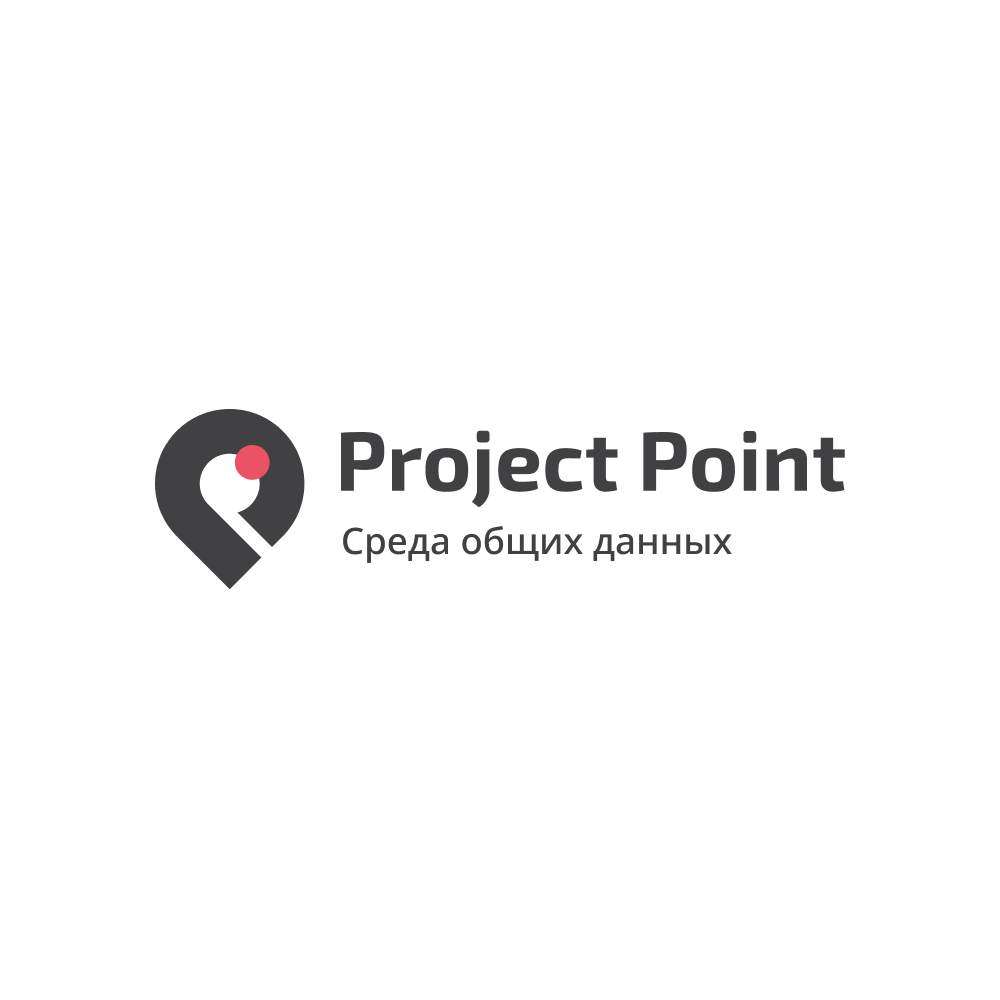 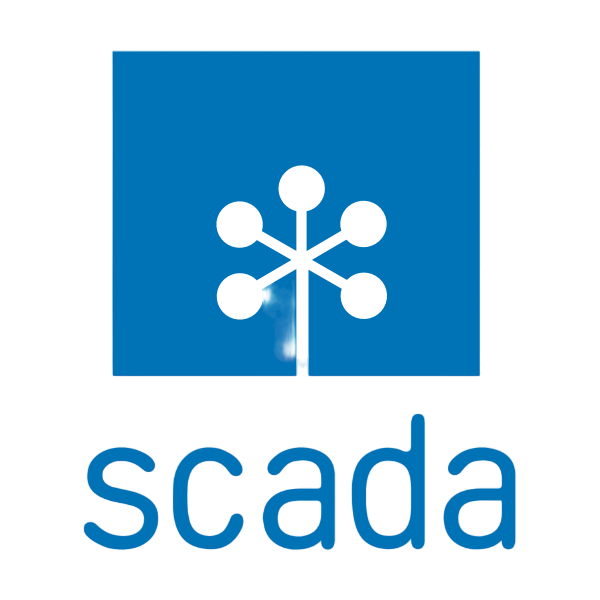 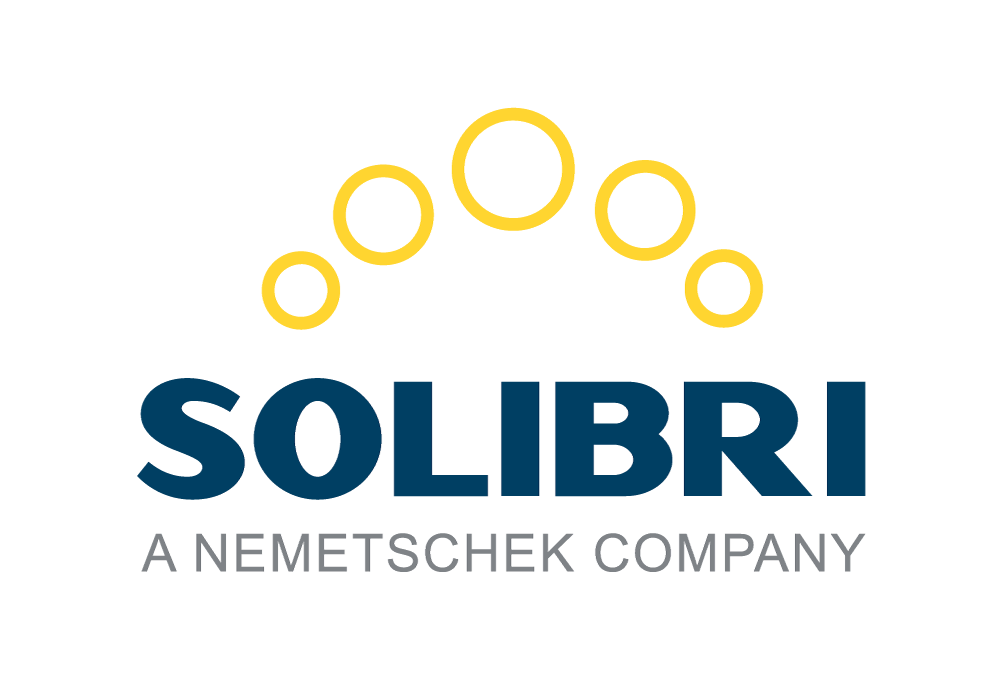 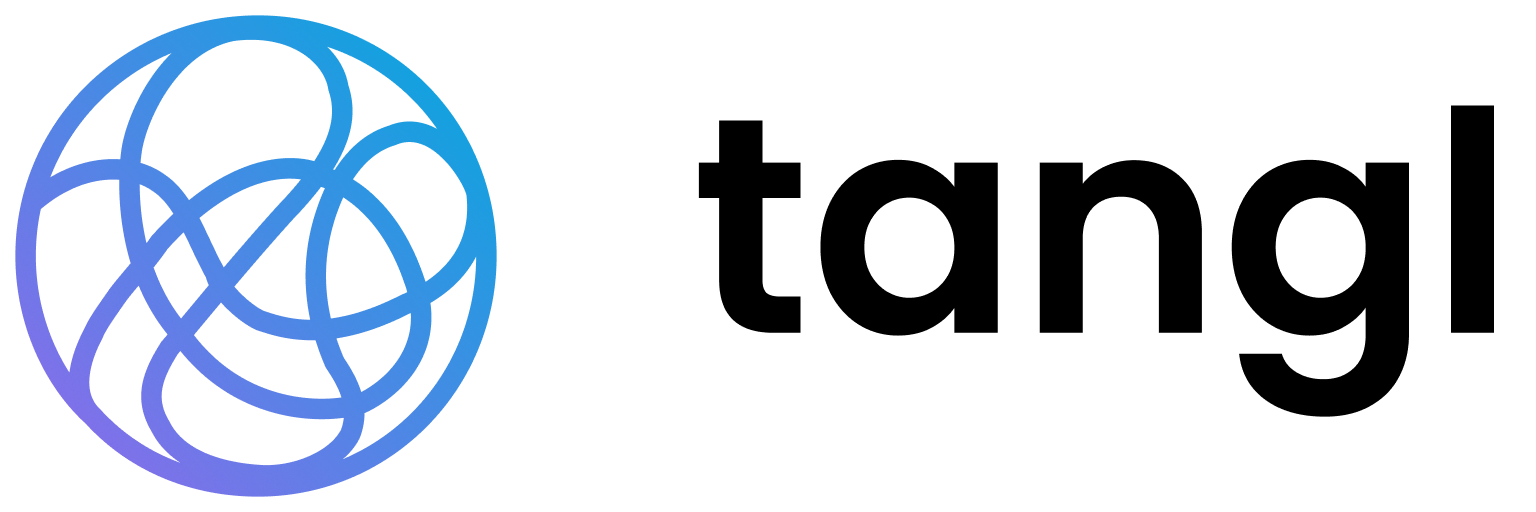 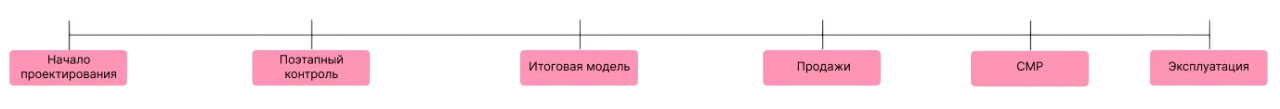 Монтаж;


Количество;


VR-планшет;
Коллизии


Объёмы
Рендеры
Итерации
4
Поэтапный контроль
Исключение ошибок;

Упрощение проверки;

Автоматизация проверок экспертов;

Выстраивание коммуникации.
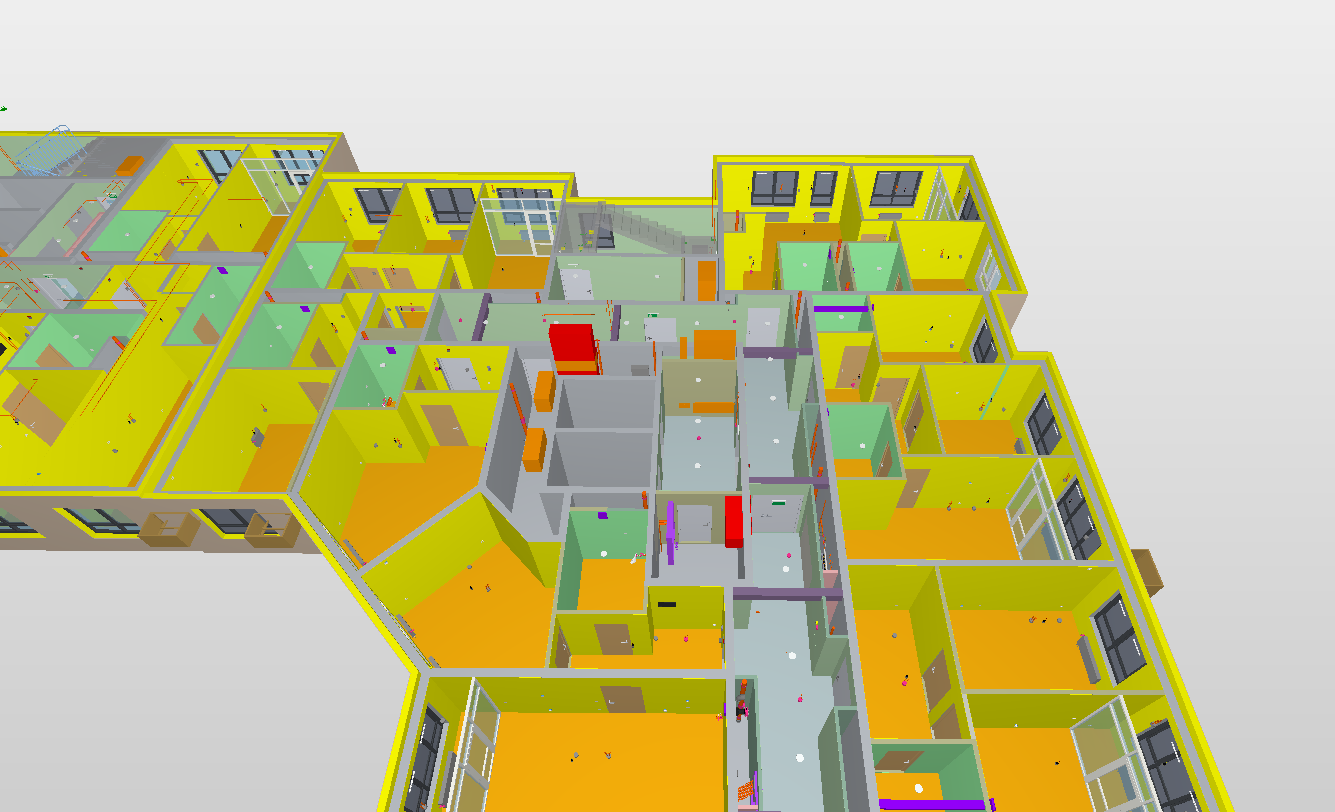 5
Получение объёмов
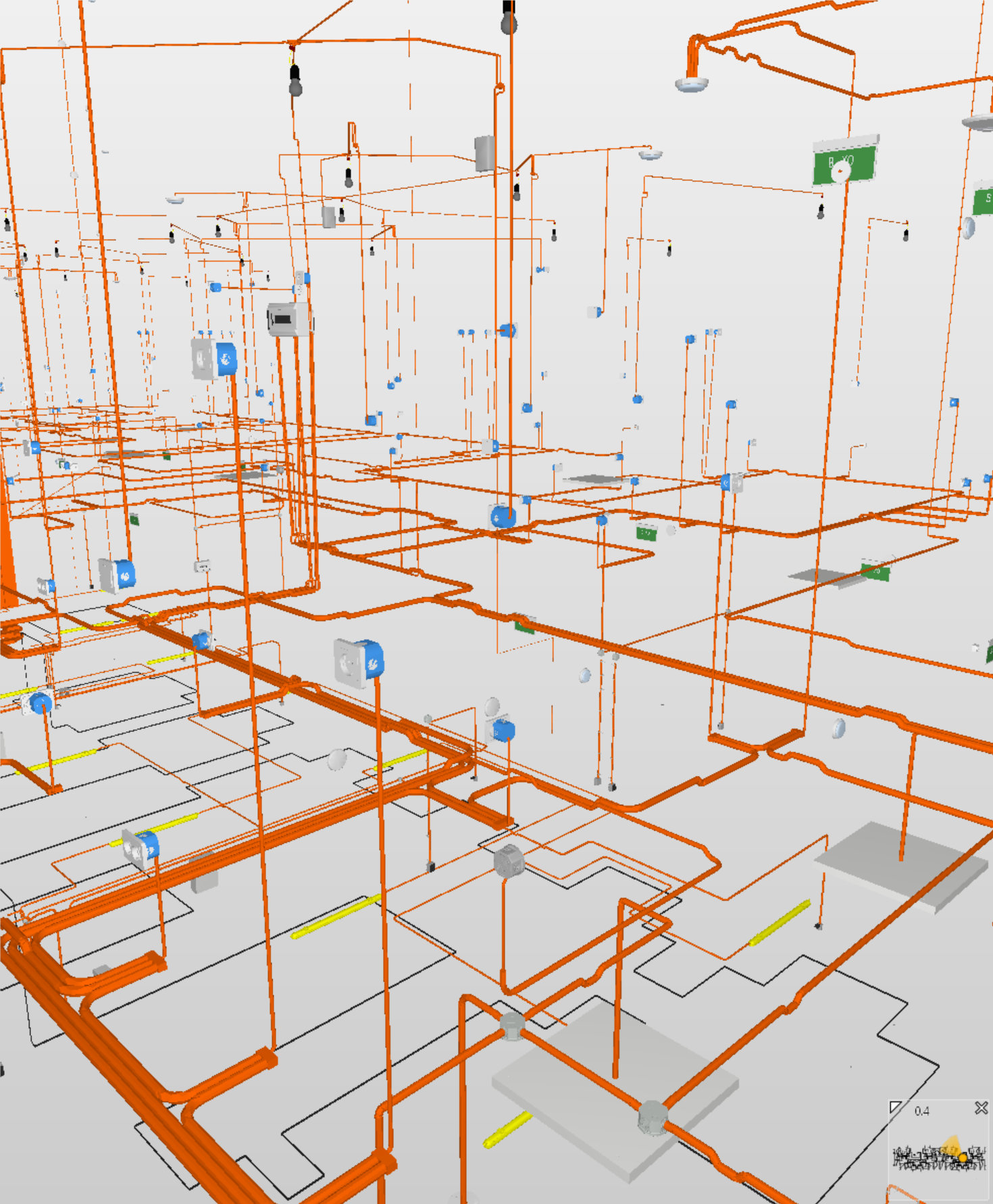 Снижение трудоёмкости;

Снижение количества ошибок.
6
ТИМ на стройке
Проверка возможности монтажа;

Моментальное получение объёмов;

Контроль выполнения работ.
7
ТИМ в продажах
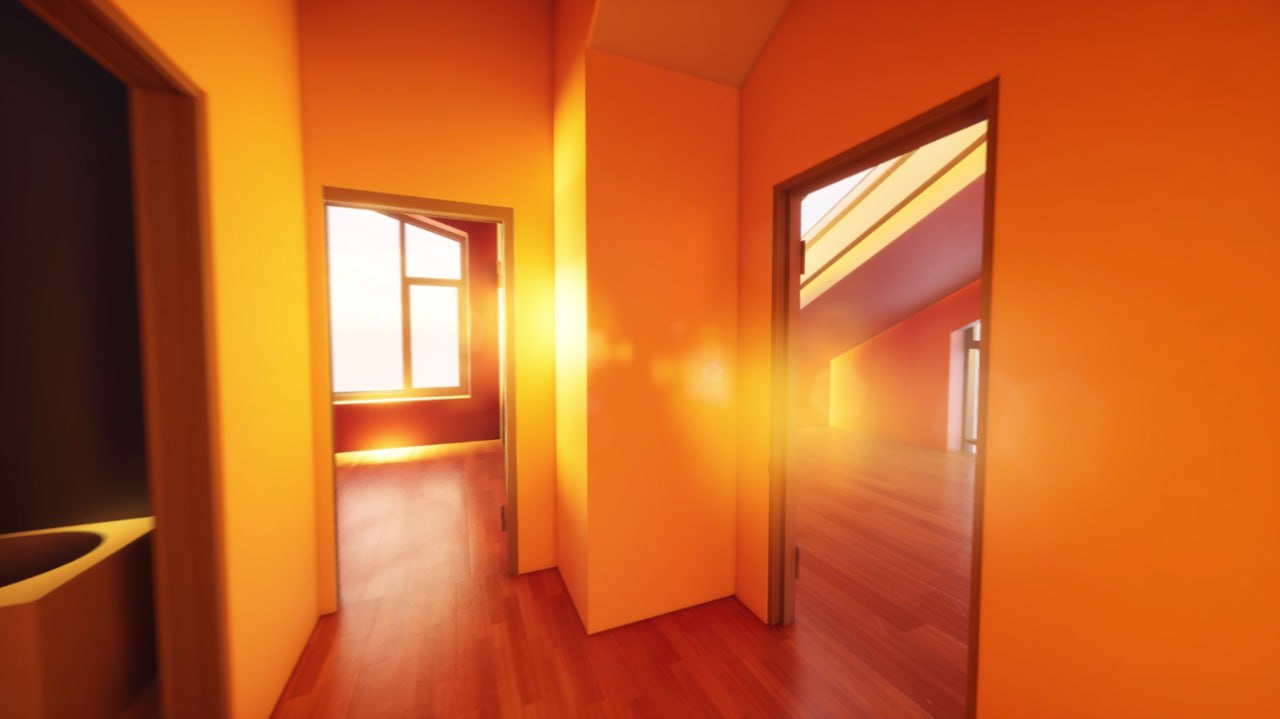 Демонстрация продукта клиентам
8
Отечественные программные продукты в АБД
9
ТИМ в АБД 2.0
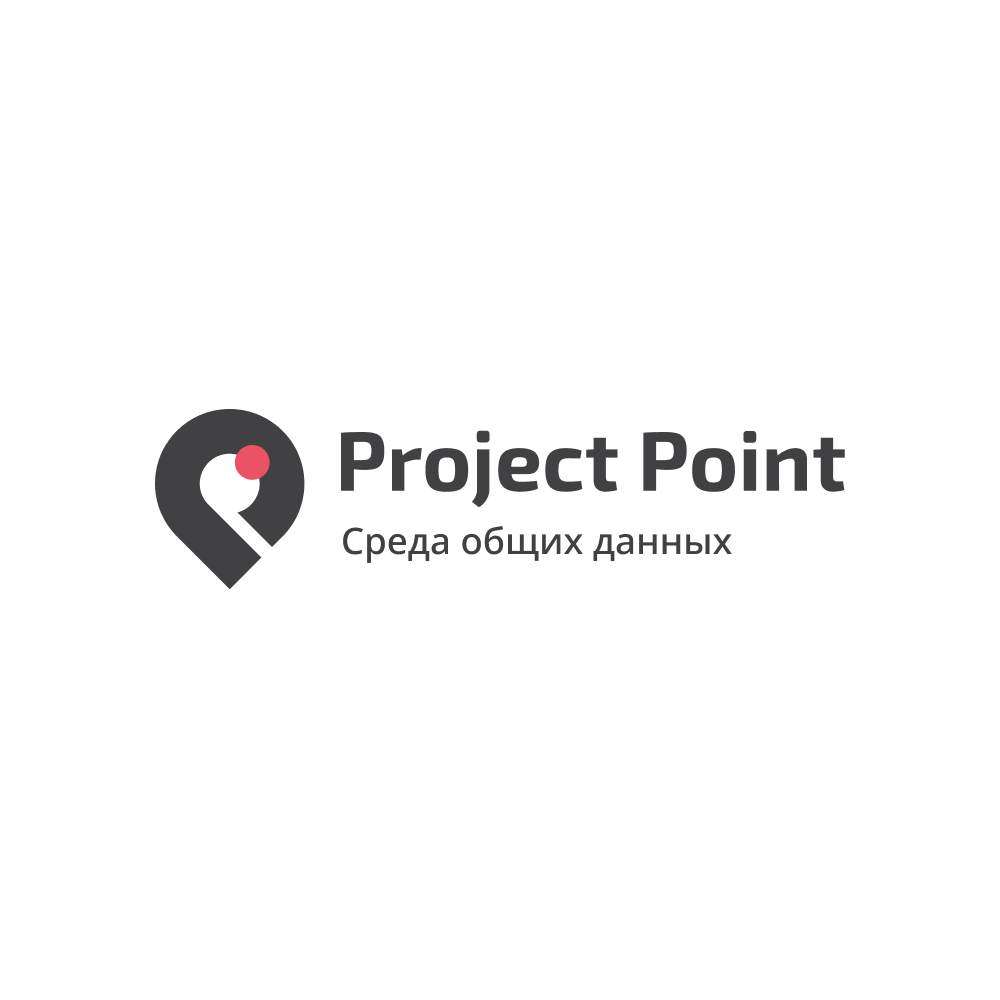 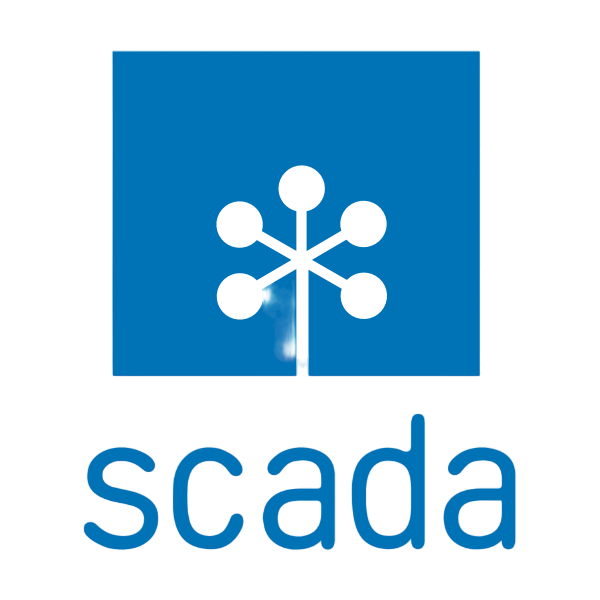 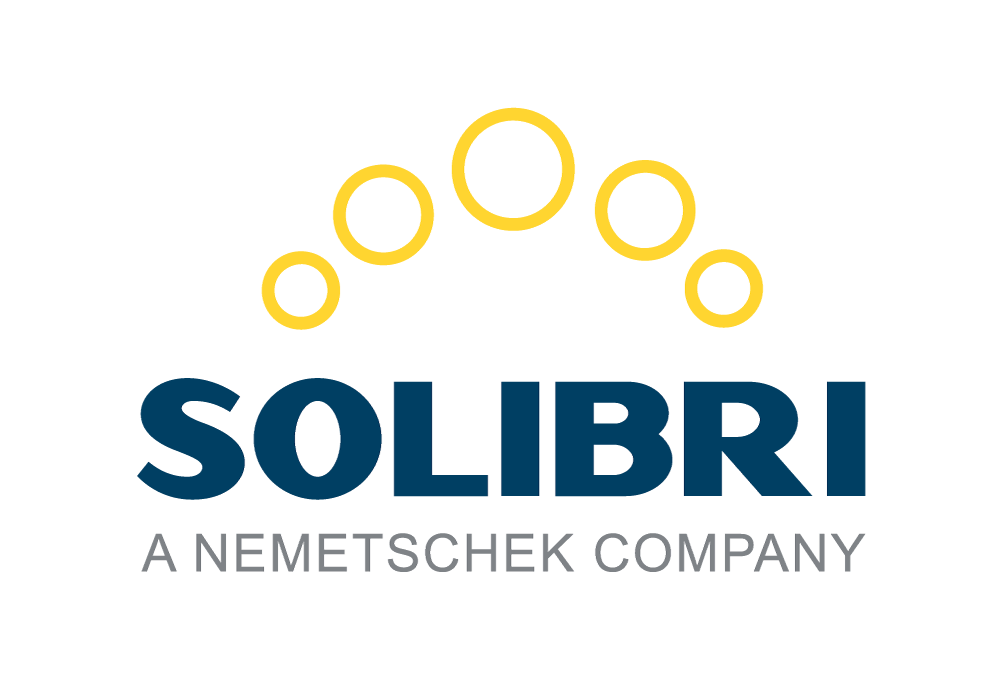 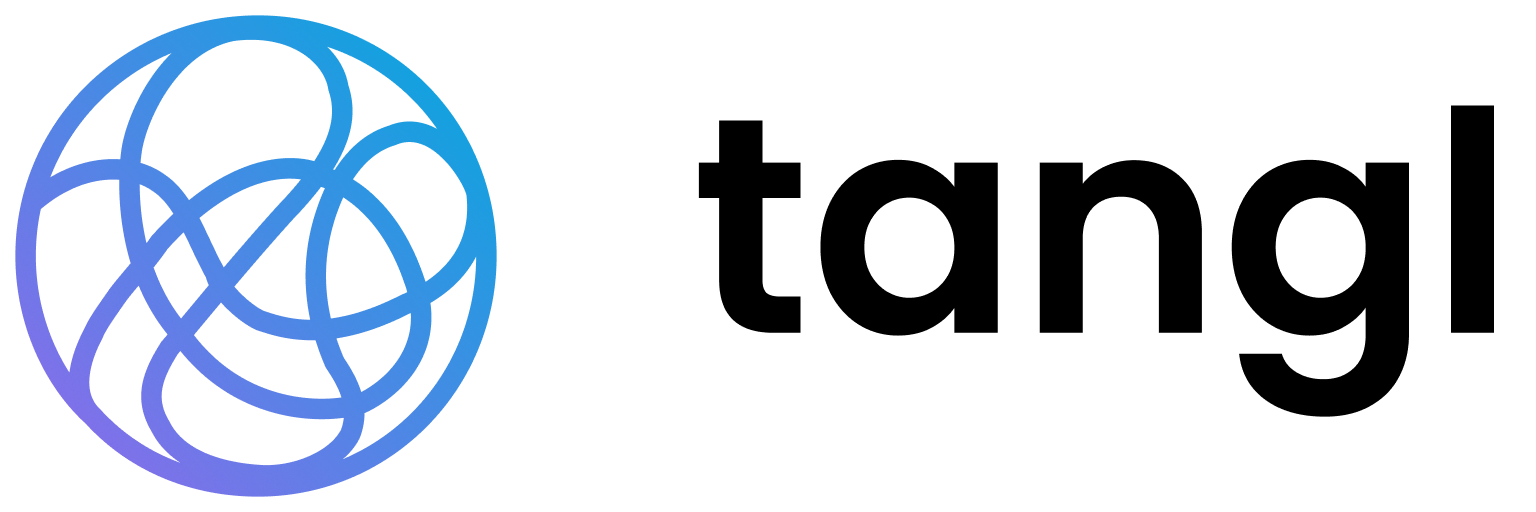 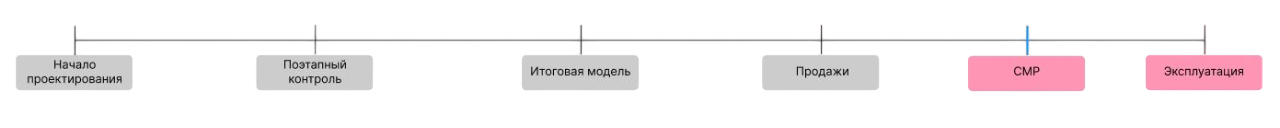 Итерации
Монтаж;


Количество;


VR-планшет;
Коллизии


Объёмы
Рендеры
Цифровой двойник
Подтверждение объёмов.
10
Проблемы перехода
Требования к модели;

Программное обеспечение;

Кадровый вопрос;

Регламенты и правила.
11
Положительные эффекты ТИМ
Итоги
Снижение ошибок в проектах;

Улучшение взаимодействия подразделений;

Снижение трудозатрат;

Визуализация проектных решений;

Наглядная демонстрация клиентам.
12